Teaching for Understanding:What Will It Take?
Jim Stigler
UCLA 
May 29, 2015
[Speaker Notes: I learned so much last night; but also was a little deflated by the disparaging remarks about amateurs!
My focus has been on K-12 math teaching around the world, and recently community college developmental math.
Today I’m going to bring what I’ve learned to bear on the problem of how we can teach students to understand statistics.
I’ve never published an article on statistics teaching/learning – so bear that in mind!]
What’s at stake
Why it’s hard
What it will take
Understanding statistics
Plan for Today
What’s at stake
Community college developmental mathematics students
[Speaker Notes: 60% of students entering community college get placed in developmental math.]
View math as rules/procedures to be memorized;can’t “figure it out”
When students were asked, “What does it mean to be good at math?” 77% gave answers like these:
“Math is just all these steps.”
“In math, sometimes you have to just accept that that’s the way it is and there’s no reason behind it.” 
“I don't think [being good at math] has anything to do with reasoning. It's all memorization.”
Developmental Math Students: Views of Math
[Speaker Notes: These are products of our K-12 mathematics education.]
Which is greater:        or        ?
a
5
a
8
53% correct, but very few could explain why
Compulsion to calculate…
5a = a8
5 = 8
✔
Developmental Math Students
462
+ 253
715
Interviewer: “How could you check that your answer is correct?”
715 – 253 = 462
Interviewer: “Why did you subtract 253? Could you have subtracted 462 to check the answer?”
Developmental Math Students
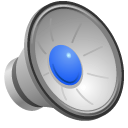 [Speaker Notes: What disturbs me is not that these students can’t pass the test, but it’s the lack of understanding.
Today: teaching for understanding; report on TIMSS video and findings from the cognitive sciences.]
Flexible vs. routine expertise (Hatano & Inagaki)
What is flexible expertise?
Procedural fluency
Conceptual understanding
Disposition to think/make sense of mathematics
Ability to nimbly bring knowledge to bear across a wide array of new situations
What Do We Want Our Students to Learn?
Why it’s hard
Teaching is a cultural activity
TIMSS Video Studies: How We Teach Mathematics
[Speaker Notes: Add: why study classrooms in other countries? Because it lets us see ourselves more clearly… E.g., confusion in Japan.
The study:
National probability samples
Three countries initially (more later)
Goals:
Understand average teaching; compare teaching; find out what’s common among high achieving countries]
Teaching is a cultural activity; varies more across than within cultures (TIMSS 1995 video study; goals/scripts)
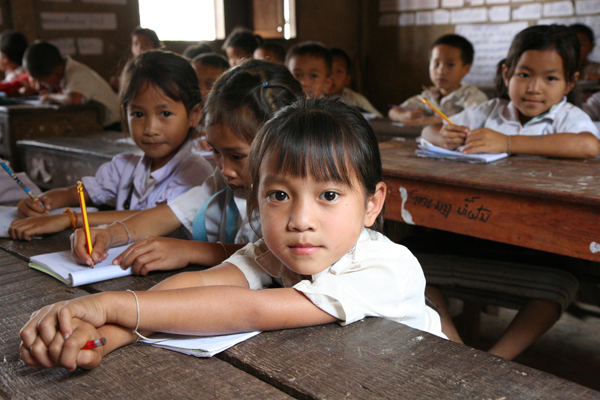 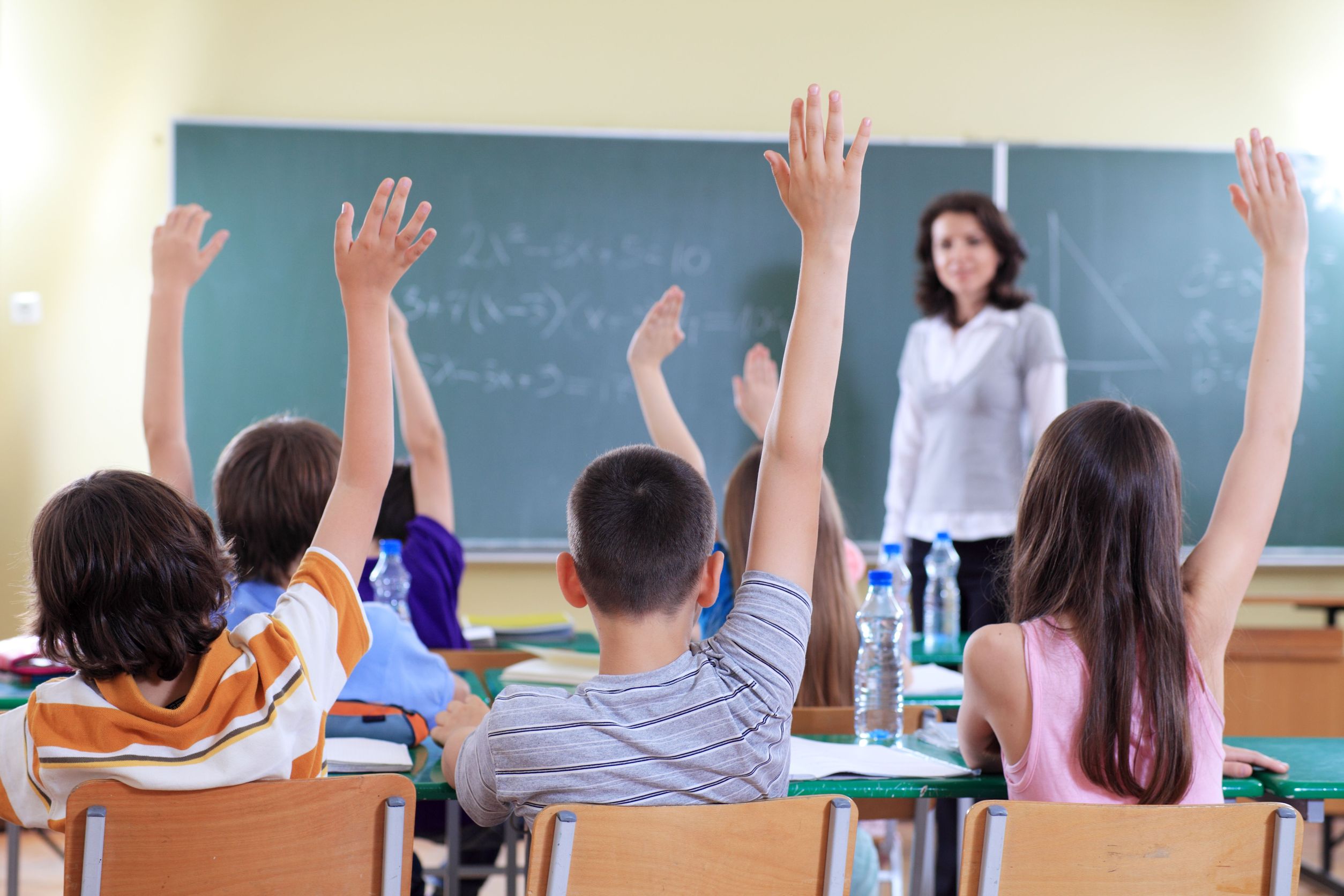 TIMSS Video: Teaching is Cultural
US: “Quick and snappy”
Japan: “Slow and sticky”
SOURCE: Hess & Azuma (1991)
[Speaker Notes: Hess & Azuma:
   Quick & Snappy vs. Slow and Sticky
   They also argue: Every society solves the problem of motivation in a different way.
   Also: US teachers think teaching math is easy; Japanese teachers think it’s hard!]
Cultural activities are:
Learned implicitly (ritual learning)
Multiply determined
Hard to see (e.g., confusion)
Hard to change: culture wins
TIMSS Video: Teaching is a Cultural Activity
[Speaker Notes: Competent implementation of limited methods.]
What it will take
A focus on learning opportunities
What do high-achieving countries have in common?*

*Do they all teach like Japan?
[Speaker Notes: So, US and Japan very different; but do we have to teach like Japan to get deep learning?]
Hong Kong
[Speaker Notes: In the second TIMSS video study we studied a variety of other high-achieving countries]
Netherlands
[Speaker Notes: Mostly look different from Japan
And though they all differ in most respects
    Lecture vs. groups
    Real world vs. symbolic
Digging deeper we found that the high-achievers offered something in common
… which we call learning opportunities]
Teaching looks different in every country – no one way to teach.
[Speaker Notes: This is good news, because it would be hard to teach like Japan.]
But: despite using different strategies…
    …high-achieving countries create similar learning opportunities for students.
[Speaker Notes: Teaching is highly contextual. Different strategies are required in different cultures, and in different classrooms. But to produce high levels of understanding, we need to create these kinds of learning opportunities.]
For deep learning, with understanding, students need recurring and sustained opportunities for:
Productive struggle – with important mathematics
Explicit connections – among concepts, procedures, problems, situations
Deliberate practice – increasing variation and complexity over time
Research Indicates Three Types of Learning Opportunities Required for Deep Understanding
1. Productive Struggle
[Speaker Notes: Like the confusion in a Japanese classroom.
Problem: goes against our culture – learning is not necessarily “fun.”
Many studies in psychology have supported the idea of “desirable difficulties.”]
Students randomly assigned to two conditions to study science text:
Four study periods
Read passage 14.2 times
Predicted good recall
One study / 3 recall periods
Read passage 3.4 times
Predicted poor recall
Productive Struggleand Desirable Difficulties
Source: Roediger & Karpicke (2006)
[Speaker Notes: A number of new studies show that things we do to make learning harder lead to deeper, longer-lasting learning, even though students don’t perceive it this way.
Here’s an example: Roediger & Karpicke
Another example: Mannes & Kintsch – poor outline better than good outline]
Students randomly assigned to two conditions to study science text:
Four study periods
Read passage 14.2 times
Predicted good recall
One study / 3 recall periods
Read passage 3.4 times
Predicted poor recall
Productive Struggleand Desirable Difficulties
Source: Roediger & Karpicke (2006)
[Speaker Notes: A number of new studies show that things we do to make learning harder lead to deeper, longer-lasting learning, even though students don’t perceive it this way.
Here’s an example: Roediger & Karpicke
Another example: Mannes & Kintsch – poor outline better than good outline]
“I never enlighten anyone who has not been driven to distraction by trying to understand a difficulty or who has not got into a frenzy trying to put his ideas into words. When I have pointed out one corner of a square to anyone and he does not come back with the other three, I will not point it out to him a second time” (不愤不启, 不悱不发. 举一隅不以三隅反, 则不复也.) (Lau, 7:8)
Confucius
2. Explicit Connections
Thinking Hard
[Speaker Notes: Struggle is good. But what do we need our students to struggle with? It’s the core concepts that underlie the domain they are learning about, and that will make their knowledge flexible and usable.]
Few Connections
Many Connections
B
B
C
C
A
A
D
D
F
F
E
E
G
G
H
H
The Power of Connections
What fraction of the rectangle is shaded brown?

(a)
		

(b)
⅓
¼
⅓
½
Example: Struggle to Make Connections
SOURCE: Deborah Ball (2013)
[Speaker Notes: This illustrates all three learning opportunities: the increasing variation/complexity (deliberate practice); the struggle (hard for students); the connection to explicit concepts (equal size pieces, keeping track of what the “whole” is)
Example of equivalent equations: need to keep students connected to the core idea.]
3. Deliberate Practice
[Speaker Notes: Adding the dimension of time, because, despite our cultural beliefs, learning/understanding is gradual not sudden.
Our model is the Eureka! moment (for understanding). But even understanding happens gradually with practice.]
Different from repetitive practice
Constantly increasing variation, complexity, challenge
With feedback
Staving off premature automaticity
Understanding takes practice, too!
Deliberate Practice
[Speaker Notes: We think of understanding as sudden, but this isn’t really the case. It also requires practice, of a certain kind, over time.]
Explicit Connections
−         +
−

         +
Productive
Struggle
Learning Opportunities
Deliberate Practice
✪
✪
Explicit Connections
−            +
✪
✪
−


         +
✪
Maintaining
struggle and connections
through time
Productive
Struggle
Learning Opportunities
Understanding statistics
Making connections to core concepts
Igor Gregoriev: “Only 5 Chords”
[Speaker Notes: What are the core concepts in a domain? It’s an art to figure that out. And, they may be different for novices than for experts.]
Related Concept
Core Concept 1
Core Concept 2
Core Concept 3
L3A
L3B
Example: Connect concept of mean to that of best fitting regression line.
L3C
Connections Map
[Speaker Notes: Different kinds of conceptual connections: lesson, core, and related.
Hard to figure out what these are, especially the core ones (the five chords).
These are what the teacher needs to have in mind if they want to teach for understanding: constantly asking questions to generate connections.]
Statistics is the study of distributions.
The “five chords”: the Distribution Triad.
Hypothesis: practicing these connections over time will result in more coherent and flexible understanding.
Working Hypothesis
The whole is more than the sum of the parts
Describing/comparing distributions
Developmental Progression
[Speaker Notes: This seems simple, but it’s hard!
Key for algebra: being able to see x+3 as both a procedure and a quantity.
In statistics, a big problem: mean and SD seen as things you do, not as representations of characteristics of distributions.]
Working from sample to population, and vice versa
Random sampling, and bias
Problem of inference; informal approaches
Sampling variation
Developmental Progression
[Speaker Notes: How can we infer characteristics of population from sample? And, how can we interpret meaning of sample based on what we know about population?
Population and model: e.g., last digit of SSN (uniform); height (normal)
How does model of population (e.g., shape of distributions) affect your predictions?
Questions: If you randomly selected one more, where do you predict it would be? (if you selected 2 and averaged them, how would that change your prediction? For both n=1 and 2, if you re-did the sample many times, what would you predict the mean and SDs to be?]
A very abstract idea, hard to understand with or without simulation
Confidence intervals, hypothesis tests
Wait: I thought there were only three distributions?
Developmental Progression
[Speaker Notes: Ji didn’t understand that SE was SD of the sampling distribution.]
Final Question:
How do you make this happen?
[Speaker Notes: Will be hard, because teaching is a cultural activity.
And no concrete method to employ: Beware the common recipes and “best practices.”
You will need to figure out what works for your students, in your discipline.
And you will need the patience and perseverance to make it happen.]
stigler@ucla.edu
“What was the main thing you wanted students to learn from today’s lesson?”
Teacher’s Goal for the Lesson
Back
“Every system is perfectly designed to achieve the results it gets.”
-Paul Bataldan